Nebezpečí na sociálních sítích
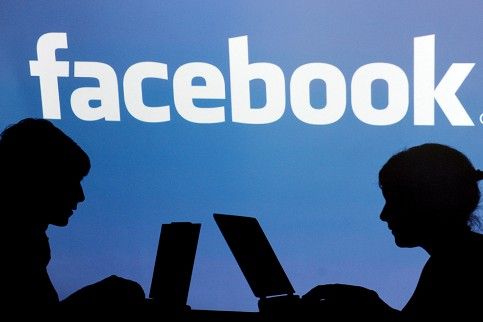 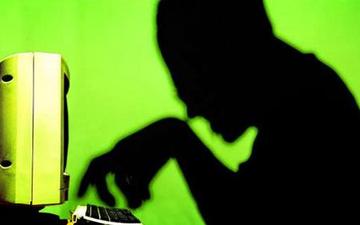 Nikdy nevíš, kdo sedí za obrazovkou!
Dávej si pozor na sociální sítě!
Nikomu nesděluj svoji adresu!
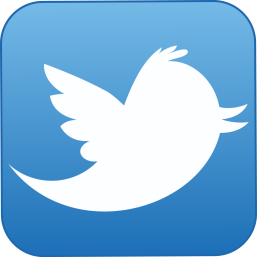 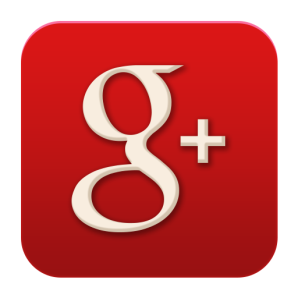 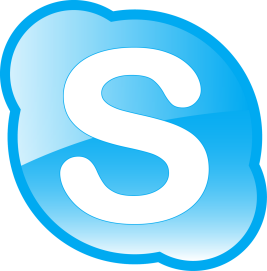 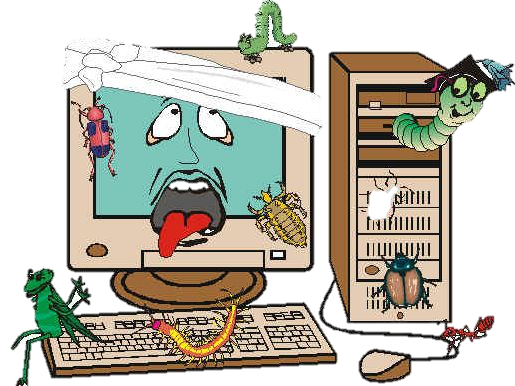 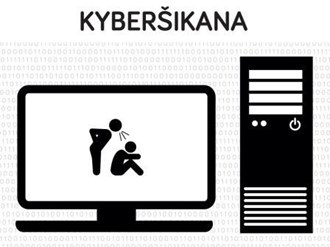 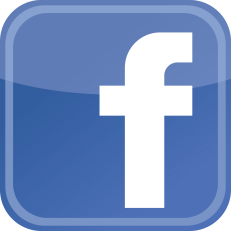 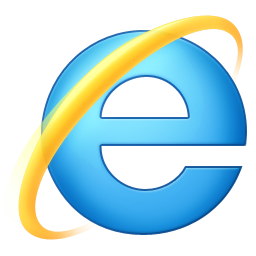 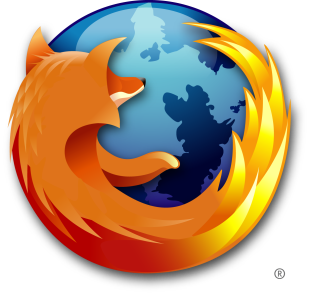 Pozor na viry!